Methodologie der pädagogischen Forschung und Evaluation: 4. Gegenstand der wissenschaftlichen Forschung in der Pädagogik
Methodisches Konzept zur effektiven Unterstützung fachlicher Schlüsselkompetenzen mit der Nutzung der Fremdsprache ATCZ62 - CLIL als Unterrichtsstrategie an der Hochschule
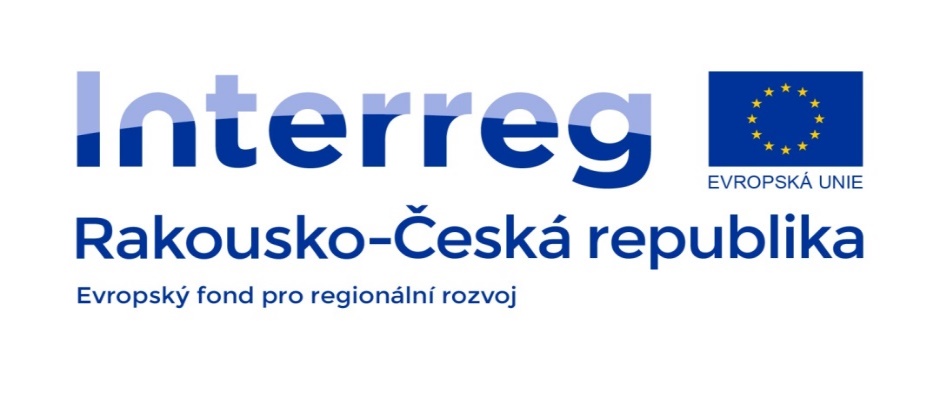 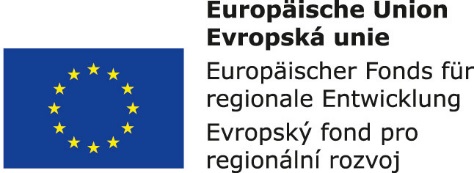 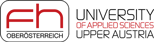 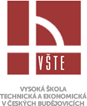 Determination der erzieherischen Erscheinungen
 wie die erzieherischen Erscheinungen determiniert werden
 wie sie abhängig sind
 wie sie bestimmt werden
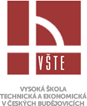 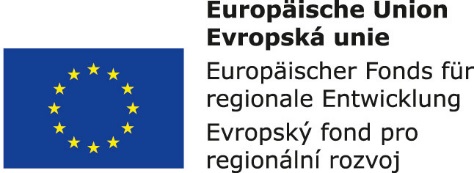 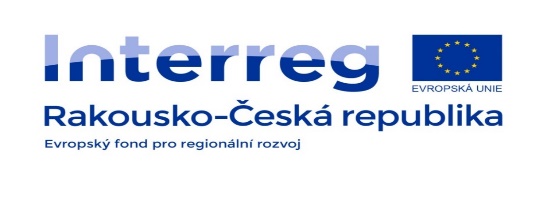 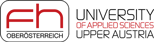 Die erzieherischen Erscheinungen und Prozesse werden charakterisiert 
durch ungewöhnliche Kompliziertheit – Vorsicht, nicht vereinfachen 
durch reiche gegenseitige Zusammenhänge – Zusammenhänge suchen 
durch groβe Dynamik
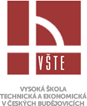 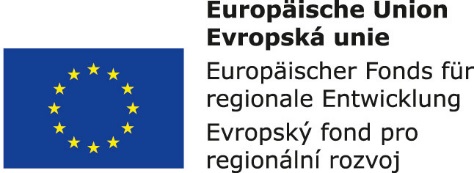 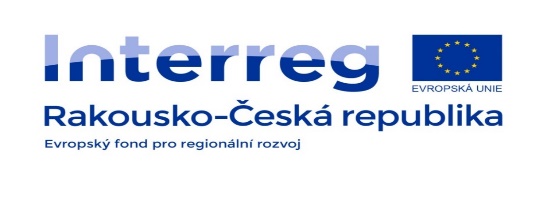 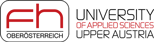 Die wissenschaftliche Erklärung pädagogischer Erscheinungen
durch die Wahrscheinlichkeit der Determination – hier gelten statistische Wahrscheinlichkeitsgesetze,
 mögliche Zustände, von denen sich einer verwirklicht,
 welche Möglichkeit gröβer und welche kleiner ist
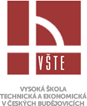 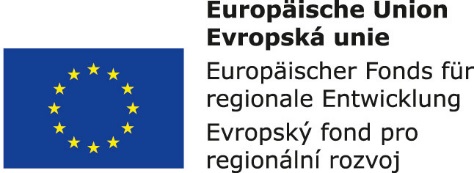 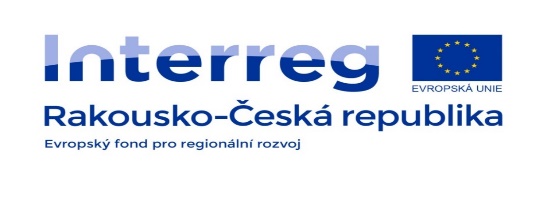 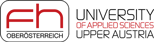 Beziehung zwischen der Forschungsmethode und dem Forschungsgegenstand 

ein innerer Zusammenhang zwischen dem, was erkannt werden soll und wie das erkannt wird, 
nach dem Charakter des Forschungsgegenstands wählt man entsprechende Forschungsmethoden: 
Auswahl, 
System, 
Nutzungsweise der Forschungsmethoden.
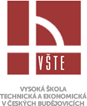 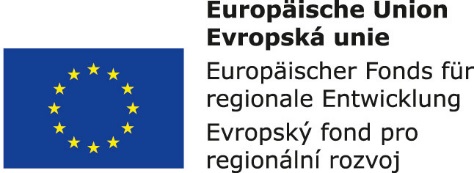 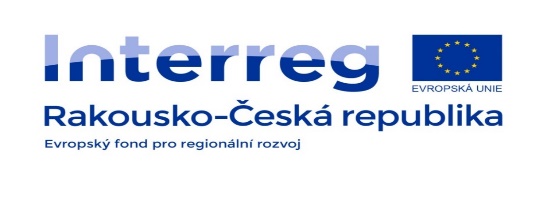 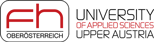 Methoden in didaktischen Forschungen 

Ziel, das vom Lehrer bei Schülern erreicht werden soll /was der Schüler können soll/ 
passend gewählte und angewandte Methoden;
Ergebnis beim Schüler – Kenntnisse, Fertigkeiten, die Gesamtentwicklung des Schülers; 
 Prozesse der Annahme von Kenntnissen und Fertigkeiten vom Schüler, was im Kopf des Schülers geschieht, wenn der Lehrer das oder jenes Mittel verwendet.
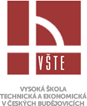 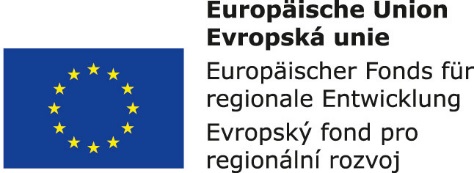 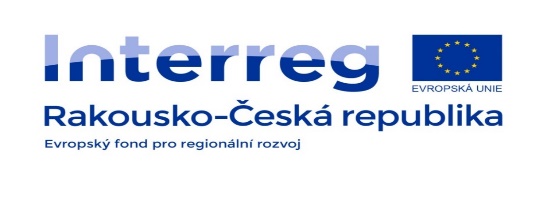 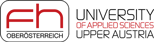 Anfänger im Bereich der pädagogischen Forschung
Die Methodenwahl hängt davon ab, wie die Frage gestellt wird, wie die Hauptidee der Forschung und die Forschungshypothese ist;
 Die Methodenwahl hängt von realen Bedingungen deren Anwendung in der Praxis ab – ein natürliches Experiment in der Schule, Zeitfaktor;
Methoden vom pädagogischen und humanen Gesichtspunkt – ein pädagogisches Risiko einiger Methoden (Soziometrie).

Das Ergebnisniveau einer Forschungsarbeit hängt wesentlich von der Auswahl passender Methoden und von dem methodischen Niveau deren Anwendung ab.
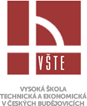 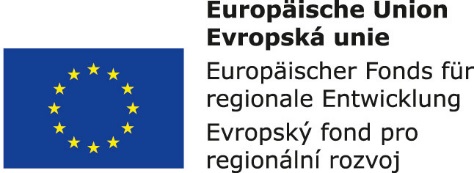 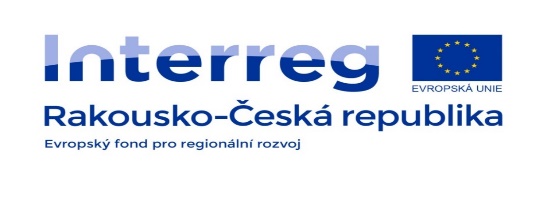 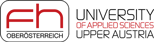